Name:Amit Doley
Passing Year: 2021

Address: Vill: Maj Patrichuk, 
P.O: Patrichuk, Dist.: Lakhimpur, 787055

Email-id:amitdoley0@gmail.com 
Contact No.: 6000380944

Current Status:Doing M.Sc in AssamUniversity
Name: Hirakjyoti Gogoi
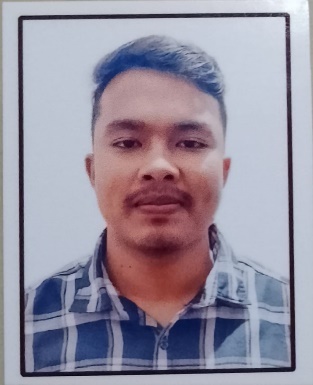 Passing Year: 2022
Address:Vill: Khalihamari, P.O.: Khalihamari
Dist. Dhemaji, 787053
Email-id: babugogoi316@gmail.com
Contact No.: 9707671262
Current Status: Govt. Job under P.N.R.D,
Abhayapuri Div., Bongaigaon